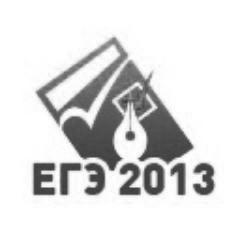 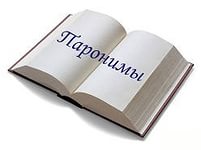 КИМ 5 ЕГЭ 2015.Самые трудные случаи выбора паронимов
5
100pres.ru
Благодарный – благодарственный
БЛАГОДАРНЫЙ. 1. Чувствующий или выражающий признательность. Синоним: признательный. 2. перен. Позволяющий ожидать хорошие результаты, оправдывающий затраченные силы, средства. Благодарн|ый: 1) ~ый человек, народ, взгляд; ~ое выражение лица; ~ый порыв; ~ое чувство, воспоминание; 2) ~ая тема, почва; ~ый материал. Маша с таким ясным и благодарным лицом пошла навстречу Кистеру,  что у него сердце забилось от радости. И. Тургенев. Бретёр. В низком порыве благодарной откровенности я тут же выложил все Витькины секреты. Ю.Нагибин. Эхо. Лечение открытых переломов с применением антибиотиков - более благодарная форма лечения, чем без их применения. 
БЛАГОДАРСТВЕННЫЙ (устар.). только с неодуш. сущ. Содержащий, заключающий в себе благодарность, признательность.Благодарственн|ый: ~ое письмо; ~ая телеграмма; ~ые слова, выражения. Когда дошли до края, мы оба с отцом сказали обычное "бог на помощь!" и получили обыкновенный благодарственный ответ многих женских голосов. С.Аксаков. Семейная хроника. 14/26 марта Тургенев из Парижа написал И. А. Гончарову благодарственное письмо - - -. А. Розанов. Полина Виардо-Гарсиа.
100pres.ru
Верхний – верховный – верховой
ВЕРХОВОЙ
верховой, верхов′ой, -ая, -ое.1. Относящийся к передвижению верхом. Верховая езда. Верховая лошадь.2. ~, -ого, м. То же, что всадник.II. ВЕРХОВ′ОЙ, -ая, -ое.1. Верхний (в 1 знач.), идущий поверху. В. ветер. В. огонь (на лесном пожаре). В. мяч (в спортивных играх: летящий высоко).2. Находящийся в верховьях. Верховые сёла. Верховые болота (расположенные на водоразделах).3. ~, -ого, м. Человек, работающий на высоте (разг.). В. на буровой вышке.
ВЕРХНИЙ
верхний прил. 
1) Находящийся, расположенный в верху, на верху, сверху чего-л. (противоп.: нижний). Верхняя книга
2) а) Близкий к истоку реки (противоп.: нижний). б) Расположенный в более высоких, возвышенных местах или в верховьях рек. Верхние пороги.
3) Надеваемый поверх платья, костюма и т.п. (о пальто, плаще и т.п.). Верхняя одежда
4) Образующий высший предел диапазона какого-л. голоса или музыкального инструмента. Верхние ноты
ВЕРХОВНЫЙ
верховный прил. 
1) а) Высший, главный. 
б) Стоящий во главе чего-л.Верховный главнокомандующий 2) Первый по званию, чину. Верховный жрец
100pres.ru
Восполнить – дополнить – пополнить-заполнить
ВОСПОЛНИТЬ
Пополнить что-л. утраченное, недостающее; возместить. Восполнить недостаток
ДОПОЛНИТЬ
Сделать более полным, добавляя что-л. к имеющемуся. Дополнить ответ.
ПОПОЛНИТЬ
Увеличить что-л. добавлением, прибавлять недостающее. Пополнить счёт
Заполнить — 1) занять целиком, наполнить, 2) вписать нужные сведения.Примеры употребления: заполнить зал, заполнить все места, заполнить площадь; заполнить бланк, формуляр, форму, анкету.
100pres.ru
Встряхнуть – вытряхнуть – отряхнуть – стряхнуть
Встряхнуть - Приподняв, потрясти с силой. Встряхнуть щенка. Встряхнуть пальто. 
2. перен. Произвести душевное потрясение, вывести из привычного состояния. Война встряхнула массы, разбудила их неслыханными ужасами и страданиями. Ленин. 
3. безл. О сотрясении, о сильном толчке. При въезде на мост телегу с седоком сильно встряхнуло. 
Вытряхнуть – тряхнув, выбросить, вывалить, уронить. Вынимая плиток, вытряхнул из кармана письмо. 
Отряхнуть Встряхивая, заставлять упасть с чего, очистить от чего-н. И, пыль веков от хартий отряхнув, правдивые сказанья перепишет. Пушкин. Отряхнуть пепел сигары. Отряхнуть снег с валенок. Отряхнуть прах от своих ног (книжн. ритор.) - то же, что отрясти прах от своих ног. Отречемся от старого мира, отряхнем его прах с наших ног! 
Стряхнуть-   тряхнув, скинуть, сбросить. Стряхнуть пылинку с платья. Жена - не рукавица: с белой ручки не стряхнешь. Пушкин . || перен. Отвратить от себя что-н., освободиться от чего-н. назойливого, мешающего. Я попытался стряхнуть этот ужас. Л. Толстой .
100pres.ru
Выбор – отбор – подбор
Выбор –Выделение, отбор из многого (отдавая предпочтение лучшему, более нужному). Выбор материи на платье. Выбор нового помощника.
ОТБОР1. Действие по глаг. отобрать во 2 знач. - отбирать. Тщательный отбор кандидатов. Отбор годных к военной службе. Отбор яблок. 2. Биологическое явление, при к-ром сохраняют жизнь и получают возможность продолжения рода наиболее приспособленные к данным условиям жизни особи (биол.). Естественный отбор. Искусственный отбор.
ПОДБОР 1. Действие по глаг. подобрать в 1 и 3 знач. - подбирать. Заняться подбором сотрудников. 
2. Коллекция, собрание, ассортимент. Подбор образцов геологических пород. Интересный подбор книг. Подбор слесарных инструментов. || Состав. Удачный подбор сотрудников. || Сочетание. Приятный для глаза подбор красок. Удачный подбор шелков. 
3. То же, что отбор (во 2 знач.; биол.). половой подбор (см. половой 2). естественный подбор (см. естественный). 
4. Подгибание под себя (спорт.). Лошадь возьмет это препятствие при большом подборе ног. 
На подбор или как на подбор - 1) одинаковые по своим качествам, величине. Все равны, как на подбор, с ними дядька Черномор. Пушкин (о витязях). 2) очень хорошие. Яблоки, как на подбор.
100pres.ru
Выбрать–избрать
Выбрать – 1) Отобрать по какому-л. признаку, отдать предпочтение кому-л., чему-л.  Выбрать фильм для просмотра.
2) Голосованием избрать кого-л. для выполнения каких-л. обязанностей. Выбрать старосту класса
3) разговорный Извлечь откуда-л. все, без остатка или какую-л. часть. Выбрать картофель из погреба
4) перен. Найти свободное время или удобный момент для осуществления чего- л., для занятий чем-л. Выбрать время встречи
Избрать 1) Произвести выборы какого-л. лица. Избрать губернатора 
2) Выбрать, отдавая предпочтение кому-л., чему-л. Избрать профессию
Выгода – выгодность
Выгода – 1) Прибыль, доход, извлекаемые из чего-л. УПУЩЕННАЯ ВЫГОДА
2) а) Польза, прок, личный интерес. Выгода от предложения скидок
б) Преимущество одного перед другим.  Явная выгода
Выгодность - отвлеч. сущ. к выгодный. Выгодность дела, предприятия.
100pres.ru
Выдача – отдача – передача – раздача
Выдача – 1) Действие по знач. глаг.: выдавать , выдать. Выдачи загранпаспорта
2) Место, где выдается что-л.  Выдача билетов в кассе
3) разговорный Выданные деньги, товар. 
Отдача – 1) Действие по знач. глаг.: отдавать, отдать, отдаваться, отдаться. Отдача от масштабов производства должна увеличиться.
2) Короткое движение назад (огнестрельного оружия после выстрела, работающего механизма и т.п.).  Отдача в плечо от выстрела была болезненной.      3) Коэффициент полезного действия механизма. 
Передача – 1) Действие по знач. глаг.: передавать , передать. Передача товаров
2) Концерт, лекция и т.п., передаваемые по радио, телевизору. Популярные телепередачи
3) Вещи, продукты, передаваемые кому-л. (в тюрьму, больницу и т.п.). Приём передач больным запрещён из-за карантина
4) Механизм, передающий движение от одной части устройства, машины к другой. Автоматическая коробка передач
Раздача -  Действие по знач. глаг.: раздавать , раздать . Раздача листовок – невыгодное дело.
100pres.ru
Выплатить – заплатить – оплатить – отплатить – уплатить
Выплатить  (что?)–1) Выдать плату за что-л.  Выплатить зарплату.
2) Возвратить долг, ссуду частями или полностью. Выплатить компенсацию за неиспользованный отпуск.
Заплатить (за что-л.) – 1) Внести плату за что-л., в возмещение чего-л. Заплатить  штраф ГИББД.
2) перен. Совершить, сделать что-л. в ответ на какой-л. поступок; отплатить. Заплатить за  обман.
Оплатить (что?, кого?)  Заплатить за что- нибудь. Оплатить работу. || Заплатить кому- нибудь. Оплатить рабочих. 
2. что кому чему. Уплатить в погашение чего- нибудь. Оплатить расходы…–– Уплатить . Внести плату за что-л.; заплатить. Уплатить членский взнос. По счету уплачено сполна.
Выплата – оплата – плата – уплата
Выплата  (чего?– 1) Действие по знач. глаг.: выплатить. Выплата вознаграждения.
2) разговорный.  Выплаченная сумма. Выплаты по задолженности были мизерными.
Оплата (чего и з а что) . 1. чего (в значении действия). Оплата труда рабочих. 
Оплата расходов по командировке. 
2. з а что (уплачиваемые за что-л. деньги). Высокая оплата за срочную работу. Сдельная оплата за труд.
Плата – 1) а) Вознаграждение за труд, службу, какие-л. услуги и т.п.; заработная плата. б) перен. Воздаяние, награда за что-л. Плата злом за добро.
2) Возмещение стоимости полученного или использованного; то, чем возмещают. Внесение денег за что-л.; платеж . Плата за проезд. Плата за услуги. 
 Уплата.   1) Действие по знач. глаг.: уплатить. Уплата налогов физических лиц                     
2) разговорный.  Плата, денежное возмещение за что-л.
100pres.ru
Глинистый – глиняный
Глинистый – с примесью глины; изобилующий глиной. Глинистая почва. Глиняный  - сделанный из глины. Глиняный кувшин.
Годичный – годовалый – годовой
Годичный 1) а) Продолжающийся в течение одного года . . Годичный срок. Годичное путешествие. б) Продолжающийся в течение целого года. Годичный план.
2) а) Рассчитанный на один год. Годичное собрание ученого общества. Годичный отчет. б) Рассчитанный на целый год.
Годовалый.  1) Проживший один год после рождения.                           
 2) Имеющий возраст, равный одному году.– 
Годовой  1) Соотносящийся по знач. с существительным  «год» , связанный с ним. Годовой доход. Годовое жалованье. Годовой отчет.
2) Рассчитанный на один год.
100pres.ru
Горделивый – гордый
ГО́РДЫЙ1. Исполненный гордости, чувства своего достоинства, сознающий свое превосходство. «Неприступная, гордая, действительно достойная девушка.» Достоевский.
2. Высокомерный, презрительно относящийся к другим. «Он горд был, не ужился с нами.» Лермонтов.
3. Торжественно-важный, величавый. Гордая поступь.
ГОРДЕЛИ́ВЫЙ (книжн.). Выказывающий убеждение в собственном превосходстве и достоинстве, надменный. Горделивая знать. Горделивая осанка.
100pres.ru
Двоичный  –  двойной  –  двойственный  –  двоякий  –  сдвоенный  – удвоенный
Двоичный . Основанный на счёте двойками (парами). Двоичная система счисления. Двоичные дроби (система цифрового изображения дробных количеств при помощи разложения на вторые, четвёртые, восьмые и т. д. части целого). Д. код.
ДВОЙНО́Й. 1. Вдвое больший, увеличенный в два раза. Двойной расход. Материя двойной ширины. Двойное жалование.
2. Состоящий из двух однородных частей, предметов. Двойной подбородок (подбородок с толстой складкой под ним). Двойное дно. Двойные рамы. Двойной спирт (двухатомный). Двойная соль (образовавшаяся от соединения двух солей).
3. То же, что двойственный. Двойное сознание. Двойная игра.
ДВО́ЙСТВЕННЫЙ, 
1. Склоняющийся то в ту, то в другую сторону, двоящийся. Двойственное отношение к делу.
2. Двуличный, непрямодушный. Двойственный характер. Двойственная игра.
ДВОЯ́КИЙ, двоякая, двоякое; двояк, двояка, двояко (книжн.). Возможный в двух формах, двойной. Двоякое значение. Двоякий способ. Двоякая польза.
Сдвоенный  – Состоящий из двух однородных предметов. Сдвоенные ряды.
Удвоенный. 1.увеличенный, усиленный. Начать работать с удвоенной энергией.
2. Повторенный два раза (о буквах в словах). Удвоенные согласные
100pres.ru
Деловитый – деловой – дельный – деляческий
Деловитый — умелый, толковый, предприимчивый.
Деловитая походка, деловитый вид, деловитые манеры.
Деловой — 1) связанный с делом, с работой, 2) знающий, опытный в делах.Примеры употребления: деловой стиль одежды, тон, разговор;  деловая встреча, деловое письмо, деловые связи, деловые круги.
Дельный — способный к делу, к работе, деловой.Примеры употребления: дельный человек, совет; дельное предложение.
Деляческий — основанный на узком практицизме, сугубо прагматичный.Примеры употребления: деляческий подход, деляческое решение.
Живительный–живой–животный–живучий
Живой — 1) антоним к слову мёртвый, 2) относящийся к живому: растениям, животным, 3) подвижный, непоседливый, активный, шустрый, 4) интенсивно проявляющийся, 5) яркий, выразительный.Примеры употребления: живой боец, живая природа, живая материя, живой ребёнок, живой сын, живой интерес, живое дело, живая речь, живой взгляд.
Живительный — укрепляющий жизненные силы.Примеры употребления: живительный свет, живительное тепло, живительное средство.
Животный — 1) относящийся к органическому миру, 2) как у животного, т.е. не контролируемый сознанием.Примеры употребления: животные жиры, животный страх, животное начало, животные инстинкты.
Живучий — 1) выносливый, жизнеспособный, 2) долго сохраняющийся.Примеры употребления: живуча, как кошка; живучее существо, живучая традиция.
100pres.ru
Загородить – огородить – оградить – отгородить – перегородить
Загородить — 1) обнести оградой, сделать изгородь, 2)устроить преграду.Примеры употребления: загородили сад, огород, загородили доступ, проход.
Слова-паронимы
Огородить — обнести изгородью, оградой.Примеры употребления: огородить сад, дом, участок.
Оградить —1) обнести оградой: оградить решеткой; 2) с помощью каких-либо мер защитить от чьих-то нападок, посягательств.Примеры употребления: оградить от нападок, придирок, от несправедливых обвинений.
Отгородить — отделить загородкой, забором, обособить.Примеры употребления: отгородить детский уголок, отгородить место для багажа (обычно указывают что или чем отгорожено).
Перегородить — 1) разделить пространство перегородкой, 2) устроить преграду.Примеры употребления: перегородить комнату, перегородить дорогу, проход, перегородить реку плотиной.
100pres.ru
Занизить – понизить – снизить
Занизить — представить в меньших размерах.Примеры употребления: занизить оценки, занизить количественные данные.
Слова-паронимы
Понизить —1) сделать более низким, 2) уменьшить уровень, степень, интенсивность и т. д., 3) перевести на более низкую должность.Примеры употребления: понизить оклад, температуру воды, воздуха, понизить в должности, в звании.
Снизить — уменьшить.Примеры употребления: снизить цены, скорость, требования, значимость, громкость.
100pres.ru
Заплатить–оплатить
Заплатить (ЗА ЧТО?) — 1) отдать плату за что-либо, 2) отплатить (ответить).Примеры употребления:  заплатить за покупки, за работу, за услуги, за билет, за проезд; заплатить добром за добро.
Слово-пароним
Оплатить (ЧТО?) — отдать плату за что-либо.Примеры употребления: оплатить расходы, оплатить счет, оплатить услуги.
Зачинатель – зачинщик
Зачинатель — основоположник.Примеры употребления: зачинатель соревнования, зачинатель градостроительных реформ, зачинатели направления в искусстве.
Слово-пароним
Зачинщик — тот, кто начинает что-то неблаговидное.Примеры употребления: зачинщик драки, зачинщик скандала, зачинщики уличных беспорядков.
100pres.ru
Игристый–игривый–игорный–игральный
Игристый — пенящийся, шипучий.Примеры употребления: игристый напиток, игристое вино.
Слова-паронимы
Игривый — любящий играть, подвижный.Примеры употребления: игривый ребёнок,  котёнок, щенок.
Игорный — предназначенный для азартных игр.Примеры употребления: игорный дом, зал.
Игральный — служащий для игры.Примеры употребления: игральные карты, игральный автомат
100pres.ru
Исходный – исходящий
Исходный —  начальныйПримеры употребления: исходный момент, исходный уровень знаний, исходное положение, исходная ситуация, исходное преимущество.
Слово-пароним
Исходящий — термин документооборота.Примеры употребления: исходящий номер, исходящий документ, исходящая почта, исходящая корреспонденция.
Каменистый – каменный
Каменистый — обильный камнями, содержащий много камнейПримеры употребления: каменистая дорога, тропка, тропинка, почва; каменистый берег.
Слово-пароним
Каменный — 1) состоящий из камня, 2) как камень (неподвижный, застывший, бесчувственный).Примеры употребления: каменный дом, город, мост; каменное зодчество, здание; каменная стена; каменное лицо, каменная фигура, каменное сердце.
100pres.ru
Коренной–коренастый–корневой
Коренной — 1) основной, исходный, 2) глубокий, существенный, затрагивающий основы, 3) важный, главный, 4) медицинский термин.Примеры употребления: коренные жители, коренное население, коренная национальность; коренной вопрос, коренной поворот, коренные перемены, коренная мачта, коренная лошадь (средняя в тройке); коренные зубы.
Слова-паронимы
Коренастый — тип телосложения (невысокий, крепкий, мускулистый).Примеры употребления: коренастая фигура, коренастый молодой человек.
Корневой — относящийся к корню.Примеры употребления: корневая система у растения, корневая морфема.
Надеть – одеть
Надеть — что-то на себя.Примеры употребления: надеть платье, костюм, очки, украшения, обув
Слово-пароним
Одеть — кого-то.Примеры употребления: одеть ребёнка, больного, малыша; одеть одеялом.
100pres.ru
Напечатать-отпечатать
Напечатать — СВ к глаголу печатать.Примеры употребления: напечатать книги, тираж, напечатать фотографии,  напечатать (опубликовать) стихи, роман, напечатать на пишущей машинке.
Слово-пароним
Отпечатать — 1) то же, что напечатать, но с оттенком завершения работы (закончить печатать), 2) сделать отпечаток, 3) открыть помещение, сняв печать.Примеры употребления: отпечатать тираж книги,  отпечатать текст на пишущей машинке,  ворона отпечатала следы на снегу, отпечатать помещение в присутствии свидетелей.
100pres.ru
Направить – отправить
Направить.  1. что. Устремить к чему-н. Н. свои путь куда-н. Н. внимание. Н. взгляд на кого-н. 2. кого-что. Послать, отправить, дать назначение. Н. больного к врачу. Н. на работу. Н. заявление в суд. 3. что. То же, что наладить .                4. перен., что. То же, что наладить (во 2 знач.) (разг.). Н. работу. 5. Отточить, выпрямить (лезвие). Н. бритву, косу, пилу. – Отправить.   1. кого-что. Послать, отослать. О. деньги почтой. О. курьера с поручением. О. кого-н. домой. 2. что, Дать распоряжение об отходе, отъезде чего-н. О. поезд. 3. В нек-рых сочетаниях: выполнить, осуществить (устар.). О. службу. О. обязанности секретаря. * Отправить естественные надобности (прост.) — помочиться или испражниться.
100pres.ru
Невежа – невежда
Невежа — невежливый, нарушающий нормы вежливого поведения.Примеры употребления: Он грубый и неотёсанный невежа. Не будь невежей.
Слово-пароним
Невежда — невежественный, малосведущий, малообразованный.Примеры употребления: Он полный невежда: книги за жизнь не прочёл. Невеждой быть стыдно.
100pres.ru
Невинный – невиновный
Невинный — 1) без вины, невиновный, 2) наивный, простодушный, 3) целомудренный.Примеры употребления: невинный взгляд, невинная внешность,  невинная шутка, невинный разговор, невинное создание, невинная девушка.
Слово-пароним
Невиновный — непричастный к преступлению.Примеры употребления: невиновный человек, старик, юноша.
Обхватить – охватить
Обхватить — охватить с разных сторон, обнять.Примеры употребления: обхватить голову руками, сидеть, обхватив колени руками.
Слово-пароним
Охватить — 1) обхватить, обнять, 2) расположиться вокруг, поблизости, окружить, 3) распространиться по всей поверхности, по всему пространству, 4) обойти противника с флангов, 5) вовлечь кого-то в какую-либо деятельность, 6) завладеть полностью.Примеры употребления: бабушка охватила (синонимично: обхватила) руками меня за голову, лес охватил дачу с трёх сторон, степь охватила посёлок со всех сторон, огонь охватил всё здание, меня охватила дрожь, её охватил страх, избирательная компания охватила всю область, перепись населения охватила всю страну, мы охватили немцев с трёх сторон.
100pres.ru
Оградить-огородить-отгородить
Огородить — обнести изгородью, оградой.Примеры употребления: огородить сад, дом, участок.
Слова-паронимы
Загородить — 1) обнести оградой, сделать изгородь, 2)устроить преграду.Примеры употребления: загородили сад, огород, загородили доступ, проход.
Оградить —1) обнести оградой: оградить решеткой; 2) с помощью каких-либо мер защитить от чьих-то нападок, посягательств.Примеры употребления: оградить от нападок, придирок, от несправедливых обвинений.
Отгородить — отделить загородкой, забором, обособить.Примеры употребления: отгородить детский уголок, отгородить место для багажа (обычно указывают что или чем отгорожено).
Перегородить — 1) разделить пространство перегородкой, 2) устроить преграду.Примеры употребления: перегородить комнату, перегородить дорогу, проход, перегородить реку плотиной.
100pres.ru
Ограничить – отграничить – разграничить
Ограничить. Поставить в какие-л. границы, рамки; стеснить какими-л. условиями. Ограничить в передвижениях по стране.
 Отграничить. 1)Проведя, установив границу, отделить одно от другого.  Отграничить рвом.2) Установив различия между чем-л., отделить, обособить.
Разграничить.   Разделить, обозначив, установив границы; размежевать. Разграничить районы. Разграничить земли. 
2. перен. Определив, обособить, отделить друг от друга. Разграничить понятия. Разграничить обязанности.
100pres.ru
Одинарный – одинокий – одиночный
Одинарный — состоящий из одной части, не двойной.Примеры употребления: одинарная дверь, рама; одинарная нить.
Слова-паронимы
Одинокий — 1) существующий отдельно от других, 2) не имеющий семьи, родственников, 3) протекающий в одиночестве.Примеры употребления: одинокая сосна, одинокий дом, одинокий человек,  одинокая жизнь, одинокая старость, одинокая прогулка, одинокое раздумье.
Одиночный — 1) один, 2) без помощи кого-либо.Примеры употребления: одиночный выстрел, леопардам свойственен одиночный образ жизни, одиночный промысел.
100pres.ru
Оклик – отклик
Оклик . Возглас, которым окликают кого-либо, привлекают чьё-либо внимание, останавливают. Отозваться на оклик
Отклик. 1. Ответ на зов. «На всякий звук свой отклик в воздухе пустом родишь ты вдруг.» Пушкин.
2. перен. Отзывчивое, сочувственное отношение, выражение солидарности. «Призыв генералов к бунту не нашел отклика среди солдат и матросов испанской армии…» Ленин (о генералах-фашистах).
|| перен. Оценка, отзывы общественности, прессы о каких-нибудь событиях. Юбилей Пушкина вызвал отклики во всем мире.
3. перен. Последствие, явление, обусловленное и вызванное другим явлением. В пьесе много откликов событий недавнего прошлого.
100pres.ru
Опасливый – опасный
Опасливый — опасающийся, боязливый, осторожный.Примеры употребления: опасливая мысль, опасливая реакция, опасливая старушка.
Слово-пароним
Опасный — представляющий собой опасность.Примеры употребления: опасная зона, опасный преступник, опасное положение дел, опасная ситуация.
Отличить – различить
ОТЛИЧИ́ТЬ, отличу, отличишь, совер. (к отличать), кого-что.
1. Распознать, установить разницу между кем-чем-нибудь, обнаружить. Отличить правду от лжи. Его не отличить от брата. «В нем героя война отличила.» Некрасов.
2. Наградить, выказать кому-нибудь предпочтение перед другим (устар.). Начальство его отличило.
3. Оказать внимание кому-нибудь, заинтересоваться кем-нибудь (устар.). «Между молодыми людьми, ее окружающими, Зинаида отличила Минского.» Пушкин.
РАЗЛИЧИ́ТЬ, различу, различишь, совер. (к различать), кого-что. Распознать зрением или другими чувствами. Различить в темноте что-нибудь. Различить цвет.
100pres.ru
Отличие – различие
Отличие — 1) признак, создающий разницу, 2) заслуга (устар.), 3) знак, звание, грамота и т.п. показатели признания чьих-либо заслуг.Примеры употребления: понять отличие, уловить отличие, боевые отличия, окончить университет с отличием.
Слово-пароним
Различие — 1) разница, несходство.Примеры употребления: различие между нами, различие между лирическим героем и автором, различие между фотографией и картиной.
100pres.ru
Памятливый – памятный
Памятливый. Обладающий хорошей памятью, способный легко запо­минать, имеющий особенную склонность к запоминанию. Памятливый человек, студент, собеседник, рассказчик.
Памятный.  1. Сохранившийся в памяти, незабываемый. Памятный день
 2. только полн. ф. Служащий для справок, записей, для сохранения чего-либо в памяти. Памятный список
Переходный – переходящий – преходящий
ПЕРЕХО́ДНЫЙ, переходная, переходное.
1. Служащий для перехода куда-нибудь. Переходный экзамен.
2. прил. к переход в 4 знач., заключающий в себе переход от одного состояния чего-нибудь к другому, промежуточный. «…Мы уже вышли из переходного периода в старом его смысле, вступив в период прямого и развернутого социалистического строительства по всему фронту.» Сталин (1930 г.). Переходная стадия. Переходный возраст. Говоры, переходные от северных к южнорусским.
3. О глаголе: требующий после себя дополнения в винительном падеже, напр. читать что-нибудь, любить кого-нибудь, строить что-нибудь (грам.).
ПЕРЕХОДЯ́ЩИЙ, переходящая, переходящее.
1. прич. действ. наст. вр. от переходить1.
2. Достающийся, вручаемый поочередно выигравшим, завоевавшим первенство (спорт.). Переходящий приз. Переходящий кубок. Переходящее знамя.
3. Перемежающийся, сменяющийся от времени до времени чем-нибудь другим (спец.). Переходящие дожди.
4. Такой, который перечисляется на следующий операционный год (торг. фин. бух.). Переходящие остатки. Переходящие суммы.
Преходящий.  Такой, который быстро проходит; временный, недолговечный. П-ие нужды, горести, заботы. В жизни всё преходяще.
100pres.ru
Песочный – песчаный
Песочный . 1. Прил. к песок; содержащий в себе песок; из песка. Песочные ванны. Песочный прибор. Песочные часы (употребляемый для измерения небольших единиц времени, напр. при медицинских процедурах, прибор, в к-ром из одного сообщающегося сосуда в другой в течение определенного промежутка пересыпается песок). 2. Цвета песка (разг.). Песочное пальто. 3. Приготовленный из сухого рассыпчатого теста (кулин.). Песочное пирожное. 
Песчаный.  Состоящий из песка, покрытый песком. Песчаный берег.
100pres.ru
Поместить(-ся) – разместить(-ся) – уместить(-ся)
Поместиться. 1. Найти себе достаточно места; уместиться. В кастрюле поместилось три литра воды. В сумке поместилось много вещей. Все книги поместились на полке. Собравшиеся поместились в актовом зале. В книге поместилось много рисунков. В одном автобусе всем экскурсантам не поместиться.2. Расположиться в каком-л. месте, занять помещение, иметь где-л. местонахождение (о предприятии, учреждении и т.п.). Библиотека поместилась в новом доме на первом этаже. Выставка поместилась в центральном зале. Администрация поместилась в новом корпусе. // ... – Разместиться.  Занять, найти для себя место; расположиться, поместиться.     || Сесть, лечь. || Занять собой какое-л. место, пространство. –Уместиться.       1. Уложиться, поместиться полностью в чём-л., где-л. Книги уместились на полке. Котята уместились в корзине. // Уложиться в какой-л. ограниченный объём (о содержании чего-л.). Рассказ уместился в полчаса. Содержание докладной записки уместилось на двух страницах.2. Разместиться на каком-л. месте, расположиться, устроиться. У. на диване. Удобно у. за столом.
100pres.ru
Поместный - помещичий
1.ПОМЕ́СТНЫЙ1 [сн], поместная, поместное (ист.). прил. к поместье во 2 знач. Поместные дворяне. Поместные доходы. Поместный строй. Поместный приказ (центральное управление в Московском государстве 16 и 17 вв., ведавшее поместьями и вотчинами). Поместные войска (вооруженные силы, выставлявшиеся землевладельцами в Московской Руси). О всевластии поместного дворянства в период крепостного права, полного его произвола в своих имениях вспоминает Оболт-Оболдуев в поэме Некрасова «Кому на Руси жить хорошо.
2.ПОМЕ́СТНЫЙ2 [сн], поместная, поместное (устар. офиц.). Производимый или происходящий в определенном месте, на местах. Поместный сбор. Поместный собор (церк.). 
ПОМЕ́ЩИЧИЙ, помещичья, помещичье. прил. к помещик; принадлежащий помещку. «- …Помещики были уничтожены Октябрьской революцией. …Это должно было послужить большим облегчением для крестьянства, ибо крестьяне освободились от помещичьего ярма.» Сталин. Помещичьи земли отданы крестьянам. «Помещичья натура брала верх над иностранными привычками.» Герцен.
100pres.ru
Предоставить – представить
Предоставить. 1.Дать возможность кому-л. обладать, распоряжаться, пользоваться чем-л. Предоставить отпуск. Предоставить время для тренировки. Предоставить слово. 2. также с неопр. Дать возможность кому-л. делать или сделать что-л. Поручить кому-л., возложить на кого-л. исполнение какого-л. дела. Предоставить самому (самим) себе. Дать возможность поступать самостоятельно, по своему усмотрению.                                                    Представить .  1. Предъявить, сообщить что-либо кому-либо. 2. Познакомить с кем-либо, дать возможность ознакомиться с чем-либо. 3. Признав достойным чего-либо, ходатайствовать о чём-либо (о награде, повышении по службе и т. п.). 4. Воспроизвести в мыслях, вообразить кого-что-либо (обычно со словом «себе»). 5. Изобразить, показать кого-что-либо. Представить: 1) ~ документы, отчёт, заключение, факты, доказательства, список, справку, рукопись; 2) ~ гостя, нового сотрудника, дебютанта, научный труд, характеристику; 3) ~ к награде, к званию, на соискание премии; 4) ~ мысленно; ~ интересную картину; ~ пейзаж; ~ сложность задачи; 5) ~ сцену из спектакля; ~ чью-либо походку; ~ кого-либо шутником, героем; ~ что-либо пустяком; ~ что-либо или кого-либо в смешном виде.
100pres.ru
Представление–предоставление
Предоставление.  Передача чего-либо в полное распоряжение, в чью-либо пользу. Предоставление: ~ кредита, займа, работы, отпуска, услуг, свободы действий, помещения, возможностей. 
Представление. 1. Знакомство. 
2. Доставка чего-либо куда-либо, предъявление. 
3. Письменное заявление с предложением о чём-либо (офиц.). 4. Сценическое зрелище, спектакль.                     
5. Воспроизведение в сознании ранее пережитых восприятий (спец.). 
6. Знание, понимание кого-чего-либо, основанное на опыте. Представление: 1) официальное, неофициальное ~; ~ лица, особы, нового учителя; 2) ~ документов, ру­кописи, статьи, сообщения, жалобы; 3) ~ о новых штатах; ~ о переводе на новую должность; ~ к награде; 4) театральное, цирковое ~; ~ пьесы; давать ~; прийти на ~; 5) зрительные, слуховые представления; 6) иметь, давать ~ о ком-либо; иметь смутное ~ о чём-либо; сохранить неясное ~ о чём-либо; давать полное ~ о чём-либо.
100pres.ru
Принизить–унизить
Принизить . 1) Унизить, поставить в унизительное положение. 2) Умалить, уменьшить значение, роль кого-л., чего-л.
 Унизить .1) Поставить кого-л. в унизительное положение. 2) Умалить чье-л. достоинство, оскорблять чье-л. самолюбие.
Проблематичный – проблемный
Проблематичный 1. Предположительный, ещё не являющийся решением проблемы. П. вывод. 2. Маловероятный, сомнительный.  
Проблемный. Заключающий в себе проблему; посвященный изучению, разрешению какой л. проблемы. Проблемные очерки. Проблемный доклад. Проблемный вопрос.
100pres.ru
Рыболов–рыбак
Рыболов. Тот, кто ловит рыбу (на удочку, перемет и т. п.); любитель рыбной ловли. 
Рыбак.  Тот, кто занимается ловлей рыбы. Рыба́к, или рыболо́в — человек, занимающийся рыболовством. Рыбак - человек профессионально занимающийся рыбным промыслом. Рыболов (он же рыболов-любитель).
Рыболовный–рыболовецкий
Рыболовный. – Предназначенный для ловли рыб. Рыболовецкий. 1) Занимающийся рыбной ловлей как промыслом. 2) Предназначенный для ловли рыбы
100pres.ru
Сравнимый – сравнительный
Сравнимый. Такой, который можно сравнивать, сопоставлять с чем-л.  – Сравнительный.   Основанный на сравнении, на установлении соотношений между различными явлениями путем сопоставления их. Сравнительный метод исследования. Сравнительная анатомия. Сравнительное изучение славянских языков.||Полученный на основании сравнения, в результате сравнения. Сравнительная таблица. Сравнительные данные. 2. грамм. Выражающий сравнение, служащий для сравнения. Сравнительные союзы. Сравнительное наречие. Сравнительное придаточное предложение.
Стеклянный – стекольный
Стеклянный.   1. Состоящий или сделанный из стекла; застеклённый. 2. перен. Такой, как у стекла.
Стекольный.    Относящийся к изготовлению стекла и изделий из него. Стекольн|ый: ~ая промышленность; ~ое производство, сырьё; ~ый завод; ~ая мастерская, лаборатория;~ый мастер; ~ые пески; ~ая замазка; ~ый товар; ~ые изделия.
100pres.ru
Сытный – сытый
Сытный.  1. Питательный, хорошо насыщающий, калорийный. 2. перен. Доходный, прибыльный (разг.).Сытн|ый: 1) ~ый завтрак, паёк; ~ая еда, каша, зимовка скота; 2) ~ая должность, служба, жизнь. О После сытного обеда Париж кажется веселее и приветливее . Б.Бродский. Пять древних столиц. Белогвардейцам было наплевать на Монголию, но отсюда они думали начать отвоевание своих поместий, сытных служб.– Сытый.   1. Вполне утоливший свой голод (в прямом и переносном смысле). 2. перен. Выражающий удовлетворённость, пресыщенность. 3. перен. Не знающий нужды, живущий в достатке (обычно в противопоставлении бедности, нужде). 4. Отъевшийся, откормлен­ный.
Царский – царственный – царствующий
Царский. 1. Относящийся к царю, принадлежащий ему. 2. Относящийся к политическому режиму монархии во главе с царём. 3. перен. Роскошный, богатый.Царск|ий: 1) ~ий дворец, трон; ~ие покои; ~ий экипаж, сын; ~ая невеста; ~ий указ; ~ая воля, охрана; 2) ~ая власть; ~ий престол; ~ое самодержавие; ~ий режим; ~ое правительство; ~ие министры; ~ий манифест; ~ая армия; 3) ~ий ужин, подарок; ~ое убранство; ~ий наряд; ~ая роскошь. – Царственный . Отличающийся величественностью, значительностью по размаху.Царственный: ~ая особа; ~ый вид; ~ая походка, осанка, фигура; ~ый жест; ~ая река; ~ый конь. Царствующий.   Такой, который царствует. Ц-ая фамилия, династия. Ц. род.
100pres.ru
Целостный – целый – цельный
Целостный. Обладающий внутренним единством, воспринимающийся как единое целое; цельный, единый. Ц-ое впечатление. Ц. образ. Ц-ая теория. Ц-ая личность.◁ Це́лостно, нареч. Ц. воспринимать действительность. Це́лостность, -и; ж. Ц. организма. Территориальная ц. государства (нераздельность, неделимость). В замысле не хватает целостности. Нарушить ц. границ.  – Целый.   1. только полн. ф. Весь без изъятия, полный. 2. только полн. ф. Значительный, большой. 3. Невредимый, без изъяна, ущерба.Цел|ый: 1) ~ый час, день, арбуз, кусок, стакан; 2) ~ая эпоха, эпопея, наука; ~ый ряд вопросов; ~ый ворох бумаг; 3) машина, вещь цела; сапоги целы. – Цельный. Из одного вещества, из одного куска, монолитный. 2. только полн. ф. Не разбавленный, не снятой. 3. перен. Обладающий внутренним единством. Синоним: целостный. Цельн|ый: 1) ~ый кусок; ~ая глыба; ~ый гранит; 2) ~ое молоко; ~ые сливки; 3) ~ый образ, характер; ~ая личность, натура; ~ое чувство, мировоззрение.
Центральный – централизованный – центристский
Центральный .  Находящийся в центре, в середине; главный. Централизованный  1. Сосредоточенный в едином центре. 2. (об управлении). Основанный на подчинении единому центру. 2. Исходящий из единого центра– Центристский.  прил. 1. соотн. с сущ. «центризм»  2. Свойственный центризму  (Центризм. 1. Течение внутри партий II Интернационала, занимавшее промежуточное положение между реформистским и революционным путями развития общественной жизни. 2. Позиция фракций выборных органов власти, заключающаяся в промежуточности позиции между "левым" и "правым" крылом).
100pres.ru
Эффективный – эффектный
Эффективный.  Приводящий к нужным результатам; действенный 
 Эффектный.  Производящий впечатление на окружающих.
Языковой–языковый–язычный
Языковой. 1) Соотносящийся по знач. с существительное : язык , связанный с ним. 2) Свойственный языку , характерный для него. 3) Принадлежащий языку. –Языковый. Сделанный, приготовленный из языка. –Язычный.  1) Соотносящийся по знач. с существительное : язык, связанный с ним. 2) Свойственный языку, характерный для него. 3) Принадлежащий языку. 4) Образующийся при участии языка. 2. прилагательное устаревшее 1) Соотносящийся по знач. с существительное : язык , связанный с ним. 2) Свойственный языку , характерный для него.
100pres.ru